Licensed to Reinaldo Pereira da Silva - reysilva02@gmail.com - 805.184.431-91
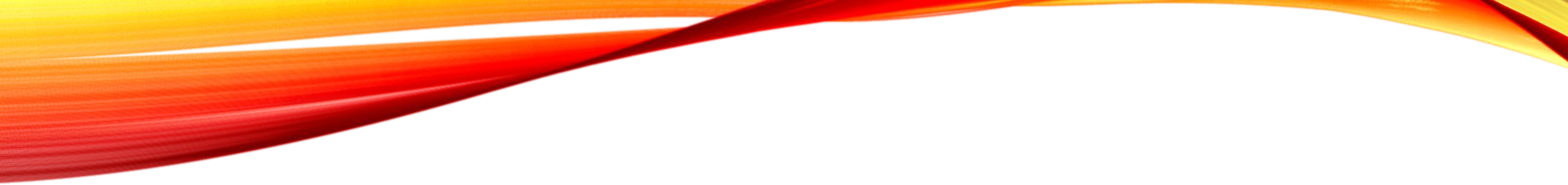 HOLDING FAMILIAR DE  MANOEL E MARIA DA SILVA
CROQUI ESTRUTURAL
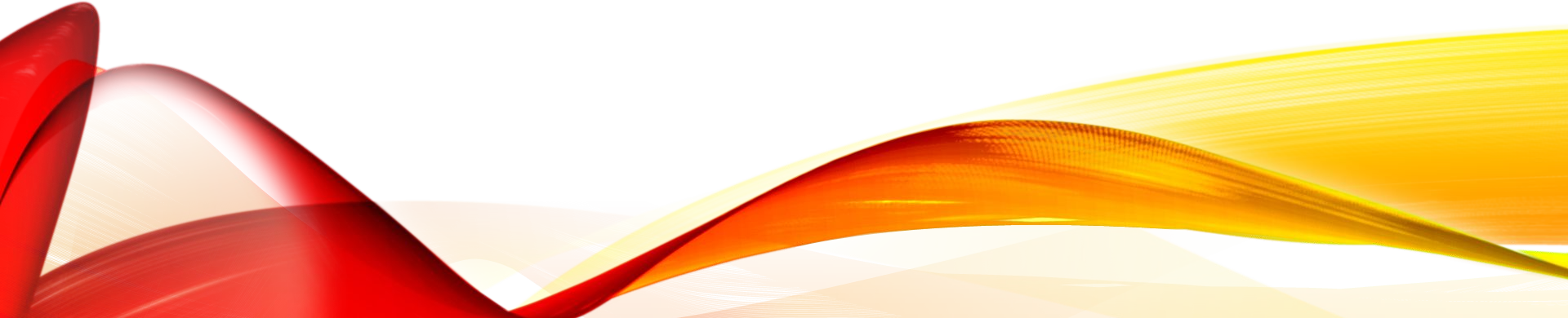 Licensed to Reinaldo Pereira da Silva - reysilva02@gmail.com - 805.184.431-91
COMPOSIÇÃO FAMILIAR
Manoel da Silva e Maria da Silva
casados em comunhão parcial de bens
residem na cidade do Rio de Janeiro/RJ
têm dois filhos, ambos maiores de idade:
José da Silva (solteiro, sem filhos)
Mariana da Silva:
casada em regime de comunhão parcial de bens com Lucas
têm um filho neste casamento, Marcos, de 16 anos de idade
Licensed to Reinaldo Pereira da Silva - reysilva02@gmail.com - 805.184.431-91
FORMAÇÃO  PATRIMONIAL
Imóvel A
o Valor na DIRPF ........................ R$.	600.000,00
o Valor de Mercado ................. R$ 2.300.000,00
Imóvel B
o Valor na DIRPF ........................ R$	500.000,00
o Valor de Mercado ................. R$ 1.800.000,00
Imóvel C
o Valor na DIRPF ........................ R$
o Valor de Mercado ................. R$
80.000,00
400.000,00
Aplicações Financeiras
o Valor ........................................ R$  1.300.000,00
Carro 1
o Valor ........................................ R$
Carro 2
o Valor ........................................ R$
75.000,00
95.000,00
Valor Total do Patrimônio:  R$ 5.970.000,00

Valores Históricos:  R$ 2.650.000,00
Obs:
Todos os bens estão situados na cidade do Rio de
Janeiro/RJ
Licensed to Reinaldo Pereira da Silva - reysilva02@gmail.com - 805.184.431-91
POR QUE , NESTE CASO, ADOTAR O SISTEMA DE  HOLDING FAMILIAR NÃO É SÓ UMA BOA OPÇÃO,
MAS UMA NECESSIDADE?
Por causa dos impactos do Inventário que  recairão sobre os filhos do casal, um dia...
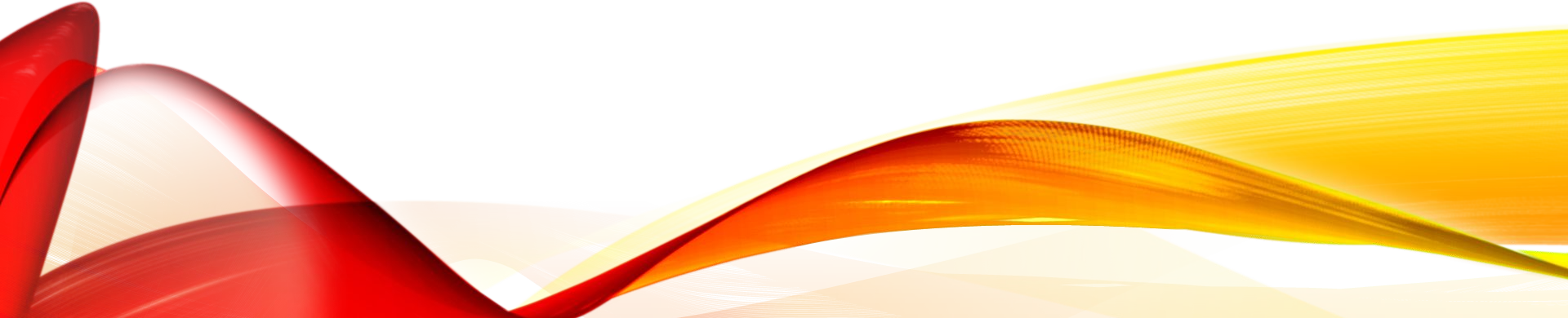 Licensed to Reinaldo Pereira da Silva - reysilva02@gmail.com - 805.184.431-91
IMPACTO DE UM INVENTÁRIO
Valor do Patrimônio para Base de Cálculo ......................... R$ 5.970.000,00
Total ......................................... R$	789.100,00
Perda Patrimonial ..................	13,2%

* A OAB determina um mínimo de 3%, o que costuma ser praticado por profissionais em  início de carreira e com pouca experiência. Nosso escritório tem como base 7% para  inventário extrajudicial e 12% para inventário judicial. Nesse volume de bens e sem maior  complexidade patrimonial e/ou da estrutura familiar, trabalhamos com um teto de 5% e  acréscimo de 2% se houver necessidade de judicialização.
Licensed to Reinaldo Pereira da Silva - reysilva02@gmail.com - 805.184.431-91
IMPACTO DE UM INVENTÁRIO
Se os herdeiros não tiverem o valor dos gastos em mãos (pelo  menos uns 70% dele, que deverá ser pago à vista), terão que  vender bens para receber um sinal e finalizar o Inventário.

Implicações:

Para vender bens do espólio, tem que abrir o Inventário em Juízo.
Quando se vende algum bem em inventário, costuma-se perder,  pelo menos, 20% do valor deste como deságio a quem compra  como investimento.
Por ser Judicial, os honorários advocatícios ficam maiores.
A venda do bem pelo espólio leva ao pagamento de Imposto de  Renda sobre Ganho de Capital (o lucro imobiliário), que é de 15%  sobre a diferença entre o valor da venda e o valor de aquisição

Com isso, consideraríamos vender o Imóvel 2, que é o de menor  valor e mais próximo das despesas para o Inventário. As contas  ficam assim:
Licensed to Reinaldo Pereira da Silva - reysilva02@gmail.com - 805.184.431-91
IMPACTO DE UM INVENTÁRIO
Total (antes) ......................................... R$   789.100,00

Este imóvel vale R$ 1.800.000,00 para ser colocado à venda  regular no mercado. Em inventário, com deságio de 20%, ele
será vendido por R$ 1.440.000,00 ............................................... R$ 360.000,00 de perda

Ganho de Capital: R$ 940.000,000 ............................................... R$ 141.000,00 de Imposto de Renda
Em razão da judicialização ........................................................... R$ 119.400,00 de diferença de honorários

Perda Patrimonial Real:
Total ................................. R$ 1.409.500,00
Perda Patrimonial ...........	23,6%
Licensed to Reinaldo Pereira da Silva - reysilva02@gmail.com - 805.184.431-91
QUEM NÃO TEM VIDA ETERNA, NÃO  DEVERIA TER BENS EM SEU NOME!
Uma mudança de cultura e de paradigma
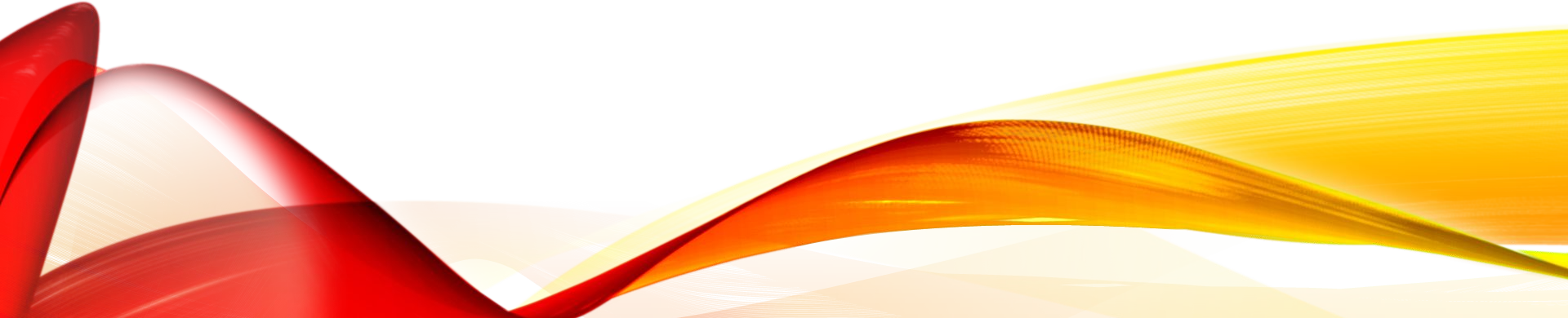 Licensed to Reinaldo Pereira da Silva - reysilva02@gmail.com - 805.184.431-91
COMO FUNCIONARÁ MEU  SISTEMA DE HOLDING FAMILIAR?
O foco é garantir que o dono do patrimônio hoje  continue sob absoluto controle de seus bens SEMPRE
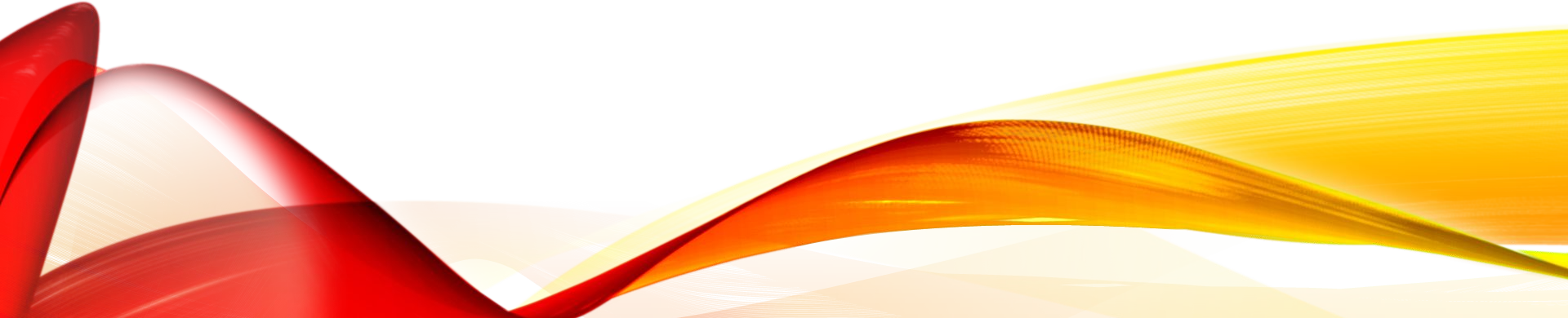 Licensed to Reinaldo Pereira da Silva - reysilva02@gmail.com - 805.184.431-91
SISTEMA QUE OPERA COMO UM
COFRE
Os bens que hoje estão em nome da Pessoa Física  migram para a Pessoa Jurídica.
Uma Pessoa Jurídica diferente, que não realiza nenhuma  atividade econômica diretamente e apenas vai guardar  os seus bens. Um COFRE...
A Pessoa Física não fica despida de patrimônio. Até sua  DIRPF continua com os mesmos valores.
Porém, agora, ao invés dos bens que tinha, ela terá  quotas do capital social desta Pessoa Jurídica. A CHAVE  DO COFRE...
Licensed to Reinaldo Pereira da Silva - reysilva02@gmail.com - 805.184.431-91
DOTADO DE UM MECANISMO DE
GATILHO
Em vida, é feita a doação das quotas para os filhos.
Porém, uma doação meramente burocrática, “de  papel”.
Não gera os efeitos habituais da doação.
Os pais conservam domínio sobre os bens, pois estes  agora pertencem ao COFRE e eles continuam  controlando a chave do cofre.
Nada no sistema parte de teses jurídicas. Tudo é feito  nos exatos dizeres da Lei.
E isso é permitido porque a Lei tem seus mecanismos de  planejamento sucessório, mas desconhecido da  maioria da sociedade.
Mas, quando os pais falecem, o GATILHO DISPARA e os  filhos assumem o controle de tudo automaticamente,  sem depender de ordem ou autorização do Estado.
Licensed to Reinaldo Pereira da Silva - reysilva02@gmail.com - 805.184.431-91
MANUTENÇÃO DO CONTROLE
COM OS PAIS
Os pais controlam o COFRE.
A eles pertence o direito de vender, doar, alugar, trocar,  dar em garantia, absolutamente tudo sobre os bens que  estão dentro do COFRE.
Se um dos filhos tiver qualquer revés financeiro ou na  justiça, os bens não respondem por isso.
Aliás, nem mesmo se os pais tiverem tais revezes, esses  bens respondem.
O sistema não se comunica com o regime de  casamento dos filhos, seja ele qual for ou que venha a  ser.
Os filhos não têm poder para vender as quotas.
Se um filho falece antes dos pais, esse direito não segue  para seu cônjuge e filhos (seus netos). Voltam para seu  patrimônio (a não ser que o cliente prefira fazer  diferente)
Licensed to Reinaldo Pereira da Silva - reysilva02@gmail.com - 805.184.431-91
MANUTENÇÃO DO CONTROLE
COM OS PAIS
Os pais têm direito de arrependimento: podem  desfazer o sistema integral ou parcialmente a  qualquer tempo e independente da vontade dos  filhos.
Aliás, a vontade dos filhos não têm qualquer  interferência na gestão dos bens.
Você não passa a ter uma vida de empresário (a não  ser que queira). Tudo continua exatamente como  estava antes.
Os filhos podem ter direito a disparar o gatilho  (parcialmente) se um dos pais vier a faltar primeiro.  Ou este pode disparar apenas no falecimento do  segundo. Essa é uma decisão do cliente.
Licensed to Reinaldo Pereira da Silva - reysilva02@gmail.com - 805.184.431-91
O QUE SERÁ FEITO PARA  IMPLEMENTAR MEU SISTEMA DE
HOLDING FAMILIAR?
A escolha da melhor relação entre eficiência e conforto
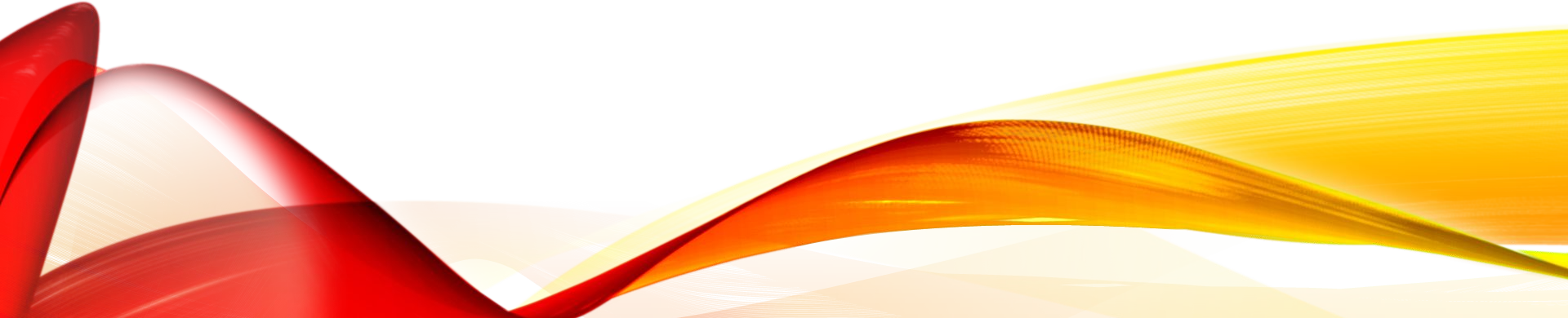 Licensed to Reinaldo Pereira da Silva - reysilva02@gmail.com - 805.184.431-91
O QUE SERÁ REALIZADO?
O sistema de Holding Familiar possui alguns modelos para  se concretizar.
Em especial, para sua família, que já possui um  patrimônio considerável e com alguma complexidade.
No seu caso, há três modelos adequados.
Cabe a nós a orientação e a você a escolha daquele  lhe parecer mais potente na relação entre eficiência  financeira e conforto.
Vejamos:
Licensed to Reinaldo Pereira da Silva - reysilva02@gmail.com - 805.184.431-91
MODELO BÁSICO
A Holding Familiar é a própria Pessoa Jurídica Cofre
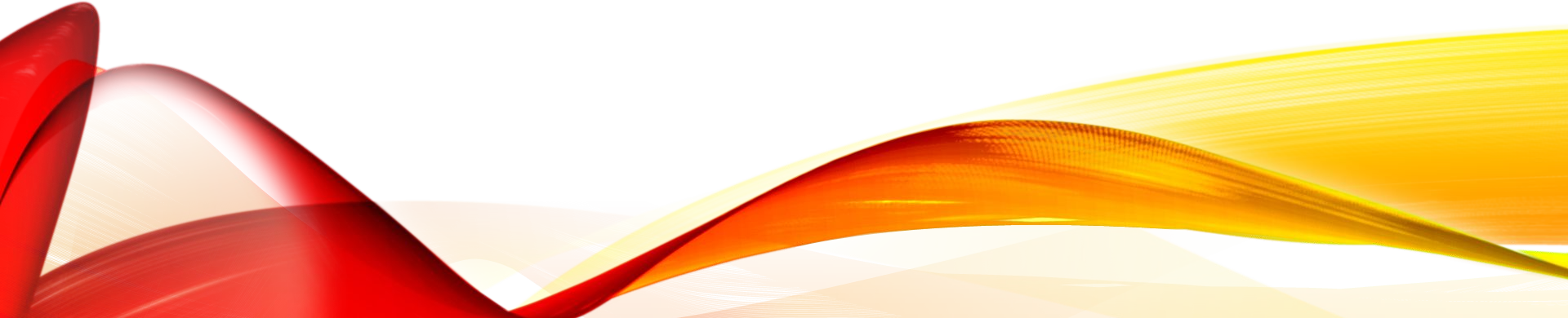 Licensed to Reinaldo Pereira da Silva - reysilva02@gmail.com - 805.184.431-91
MODELO BÁSICO
Passo 1: constituímos a Pessoa Jurídica que funcionará  como cofre.
Passo 2: realizamos a transferência do patrimônio da  Pessoa Física para dentro da Pessoa Jurídica adotando  os mecanismos de maior eficiência tributária.
Passo 3: realizamos os atos contratuais de  planejamento sucessório que assegurarão a  manutenção do controle pelos pais, garantindo-lhes o  direito de arrependimento e, ainda, sua eficácia como  gatilho para os filhos virem a exercer, um dia.
Licensed to Reinaldo Pereira da Silva - reysilva02@gmail.com - 805.184.431-91
COMPARAÇÃO  MODELO BÁSICO X INVENTÁRIO
Custo de contabilidade: R$ 1.200/ano, podendo ser pago  R$ 100,00 mensalmente.
Licensed to Reinaldo Pereira da Silva - reysilva02@gmail.com - 805.184.431-91
MODELO DE DUAS CÉLULAS COM  DOMICÍLIO FISCAL MAIS VANTAJOSO
O sistema de Holding Familiar mantém os bens em uma  Célula Cofre e o Controle em uma Célula Destino
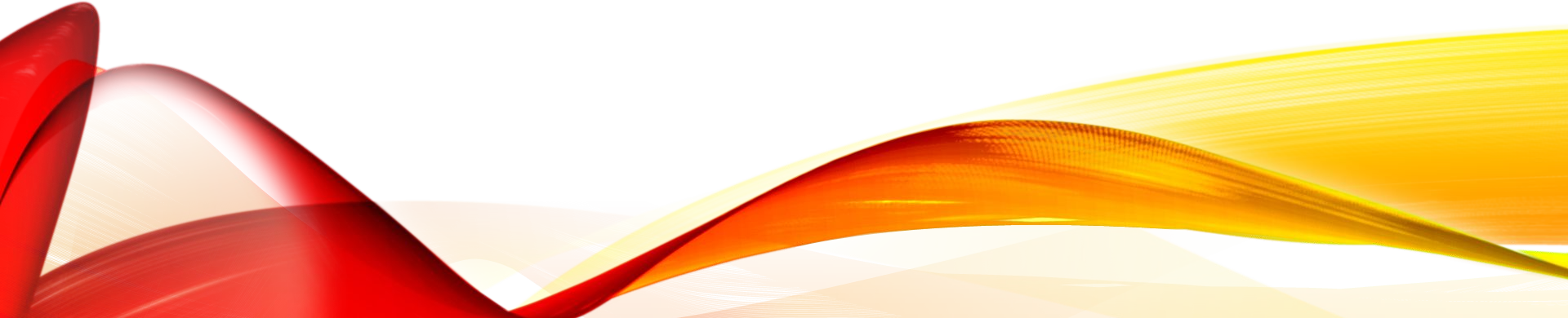 Licensed to Reinaldo Pereira da Silva - reysilva02@gmail.com - 805.184.431-91
MODELO DE DUAS CÉLULAS  COM DOMICÍLIO FISCAL MAIS
VANTAJOSO
Passo 1: constituímos a Pessoa Jurídica que funcionará como  Célula Cofre.
Passo 2: realizamos a transferência do patrimônio da Pessoa Física  para dentro da Pessoa Jurídica adotando os mecanismos de  maior eficiência tributária.
Passo 3: alteramos o domicílio fiscal dos clientes para um Estado  mais vantajoso e constituímos a segunda Pessoa Jurídica, que  funcionará como Célula Destino e que, por sua vez, é sediada  naquele Estado.
Passo 4: Integralizamos o capital social da Célula Destino com as  quotas da Célula Cofre. O cliente tem o controle da Célula  Destino e esta o controle da Cofre.
Passo 5: realizamos os atos contratuais de planejamento  sucessório que assegurarão a manutenção do controle pelos  pais, garantindo-lhes o direito de arrependimento e, ainda, sua  eficácia como gatilho para os filhos virem a exercer, um dia.
Obs: os bens permanecem onde estão e os clientes  também. O controle é que se desloca para outro  Estado.
Licensed to Reinaldo Pereira da Silva - reysilva02@gmail.com - 805.184.431-91
COMPARAÇÃO  DUAS CÉLULAS X INVENTÁRIO
Custo de contabilidade: R$ 2.400/ano, podendo ser pago  R$ 200,00 mensalmente.
Licensed to Reinaldo Pereira da Silva - reysilva02@gmail.com - 805.184.431-91
MODELO DE TRÊS CÉLULAS
Passo 1: constituímos a Pessoa Jurídica que funcionará como  Célula Cofre.
Passo 2: realizamos a transferência do patrimônio da Pessoa Física  para dentro da Pessoa Jurídica adotando os mecanismos de  maior eficiência tributária.
Passo 3: constituímos a segunda Pessoa Jurídica de capital social  reduzido, que funcionará como Célula Veículo e integralizamos  seu capital social com as quotas da Célula Cofre.
Passo 4: constituímos uma Célula Destino com capital social  reduzido e sem nenhum vínculo com o sistema das duas primeiras  células.
Passo 5: realizamos os atos contratuais de planejamento sucessório  na Célula Destino, o que assegurará a manutenção do controle  pelos pais, garantindo-lhes o direito de arrependimento e, ainda,  sua eficácia como gatilho para os filhos virem a exercer, um dia.
Passo 6: a Célula Destino adquire as quotas do capital social da  Célula Veículo.
Obs: os bens permanecem na Célula Cofre. O  controle da Célula Cofre fica com a Célula Veículo e  esta, por sua vez, é controlada pela Célula Destino.
Licensed to Reinaldo Pereira da Silva - reysilva02@gmail.com - 805.184.431-91
COMPARAÇÃO  TRÊS CÉLULAS X INVENTÁRIO
Custo de contabilidade: R$ 9.000/ano no primeiro ano,  podendo ser pago R$ 750,00 mensalmente. A partir do  segundo ano passa para R$ 3.600/ano, podendo ser pago R$  300,00 mensalmente.
Licensed to Reinaldo Pereira da Silva - reysilva02@gmail.com - 805.184.431-91
FORMA DE ESCOLHA
Os três sistemas garantem proteção patrimonial,  economia e planejamento sucessório eficientes. A  escolha deve se dar com o modelo que for mais  confortável à família e que representar maior  economia. E, para ajudar nesse processo de escolha,
vejamos um comparativo geral:
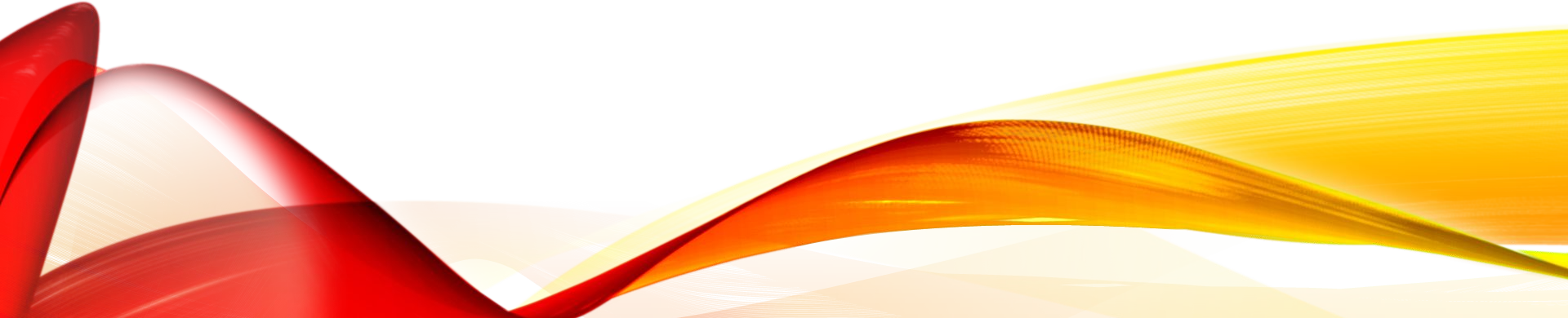 Licensed to Reinaldo Pereira da Silva - reysilva02@gmail.com - 805.184.431-91
COMPARAÇÃO  DOS QUATRO CENÁRIOS
Licensed to Reinaldo Pereira da Silva - reysilva02@gmail.com - 805.184.431-91
ATENÇÃO ESPECIAL AO ITBI
Algumas cidades vêm adotando erroneamente uma  cobrança de ITBI. A Jurisprudência vem intervindo  contra esses municípios. Mas é importante estar  ciente da possibilidade de haver tal cobrança na
formação do sistema.
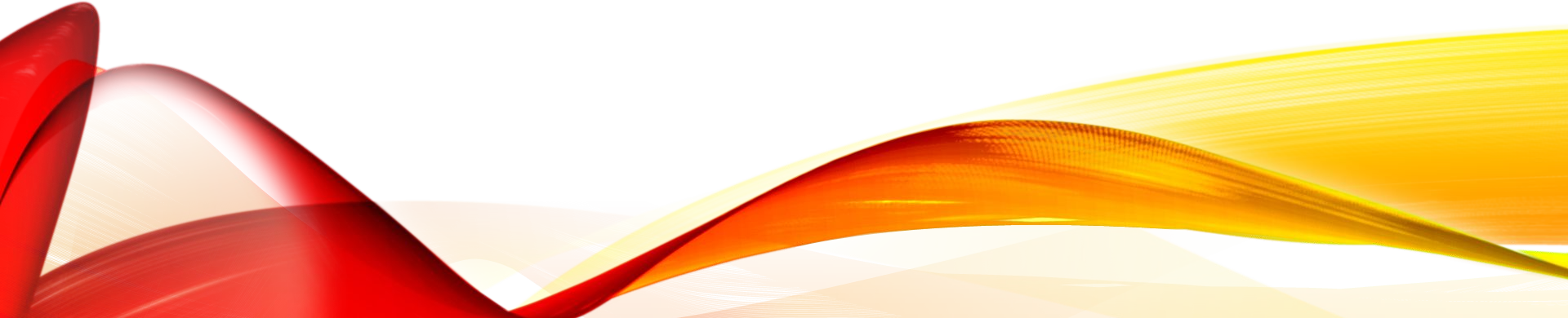 Licensed to Reinaldo Pereira da Silva - reysilva02@gmail.com - 805.184.431-91
COMPARAÇÃO  DOS QUATRO CENÁRIOS  (AINDA QUE HAJA ITBI)
Licensed to Reinaldo Pereira da Silva - reysilva02@gmail.com - 805.184.431-91
MODELO
1
PREÇO DO SERVIÇO
O preço do nosso serviço é de 10% sobre o benefício  econômico, tendo como valor mínimo as horas de  trabalho que serão implementadas na construção do
sistema.
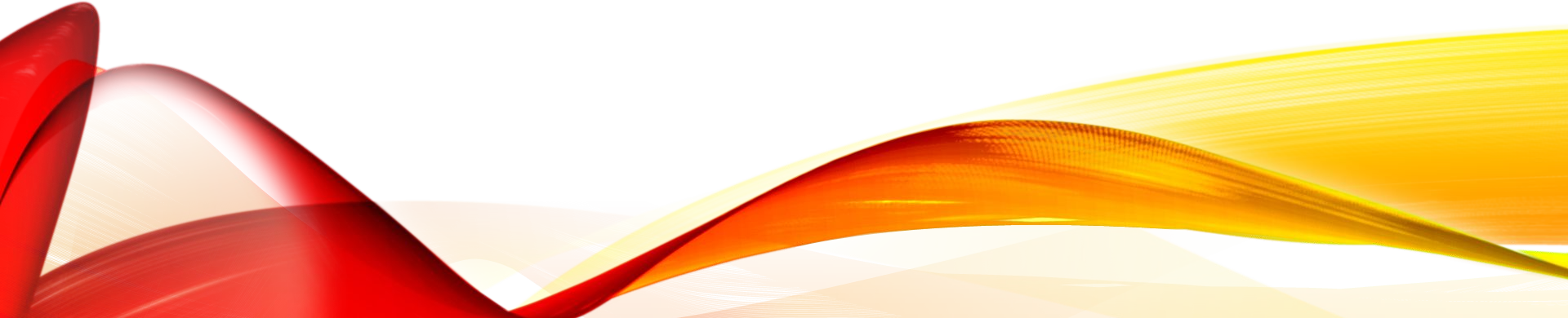 Licensed to Reinaldo Pereira da Silva - reysilva02@gmail.com - 805.184.431-91
MODELO
2
PREÇO DO SERVIÇO
O preço do nosso serviço é de 10% sobre o benefício
econômico
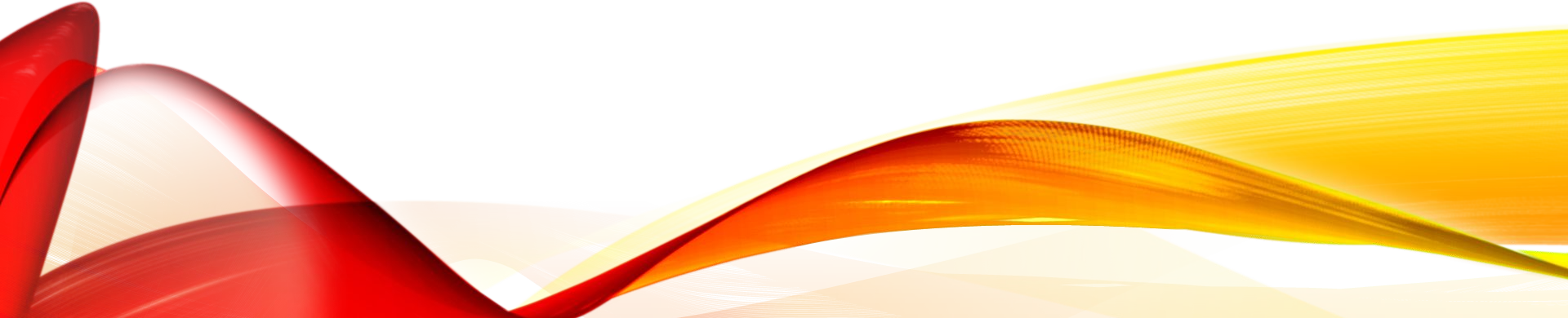 Licensed to Reinaldo Pereira da Silva - reysilva02@gmail.com - 805.184.431-91
MODELO
1
CUSTO DAS HORAS DE TRABALHO
POR MODELO
Vejamos ainda o benefício econômico e as deduções  dos valores já pagos...
Licensed to Reinaldo Pereira da Silva - reysilva02@gmail.com - 805.184.431-91
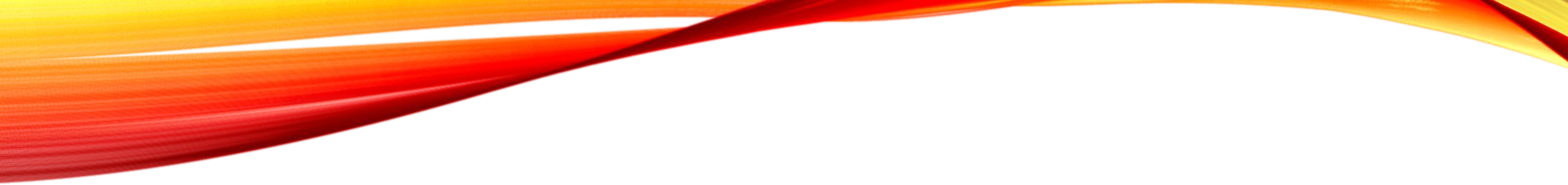 MODELO
2
ESSE SLIDE NÃO EXISTE
Licensed to Reinaldo Pereira da Silva - reysilva02@gmail.com - 805.184.431-91
MODELO
1
CÁLCULO FINAL DOS
HONORÁRIOS
A forma de pagamento há de ser ajustada com o cliente.  Para assegurar o benefício da Política de Incentivo, o  cliente deverá adiantar 10% do valor orçado para o modelo  de TRÊS células. O restante será definido após a escolha do  cliente com o modelo a ser implementado e com a forma  de pagamento estabelecida.
Licensed to Reinaldo Pereira da Silva - reysilva02@gmail.com - 805.184.431-91
MODELO
2
CÁLCULO FINAL DOS
HONORÁRIOS
A forma de pagamento há de ser ajustada com o cliente.  Para assegurar o benefício da Política de Incentivo, o cliente  deverá adiantar 10% do valor orçado para o modelo de  TRÊS células. O restante será definido após a escolha do  cliente com o modelo a ser implementado e com a forma  de pagamento estabelecida.
Licensed to Reinaldo Pereira da Silva - reysilva02@gmail.com - 805.184.431-91
GARANTIAS
A obrigação de nossos trabalhos, do ponto de vista  técnico e legal, é de meio e não de resultado. Mas  queremos entregar algumas garantias.
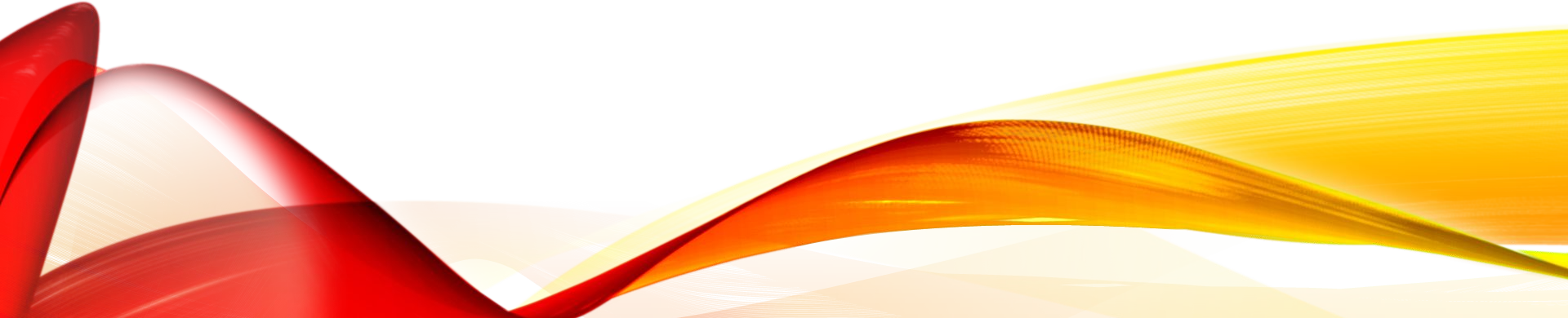 Licensed to Reinaldo Pereira da Silva - reysilva02@gmail.com - 805.184.431-91
GARANTIAS
Durante 12 meses, nosso escritório permanece  prestando serviços de consultoria jurídica e advocacia  para os sistema implementado.

Caso o cliente venha a ter que pagar o valor do ITBI,  colocamos nosso escritório para realizar a  reivindicação judicial posterior do montante cobrado  indevidamente.

Caso o cliente tenha seu próprio serviço de  contabilidade ou mesmo de advocacia,  apresentaremos todo o sistema ao entendimento  desses profissionais para que sejam capazes de prestar  eventual assistência.

Caso o cliente venha a contar com os serviços do  escritório de contabilidade parceiro, durante os  primeiros 12 meses haverá um desconto de 50% sobre  o valor apresentado.